ANATOMY LEC1INTRODUCTION PART 1
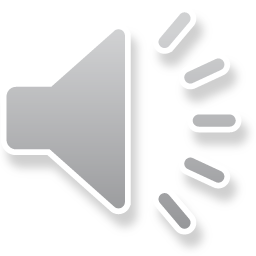 FOR THE 1ST YEAR
DR MOH EMAD
MBCHB MSC PHD
Anatomy is the descriptive study of the structure of the human body. 
Regional anatomy considers the body as organized into segments or parts. 
Systemic anatomy is the study of the body as organized into organ systems. 
Surface anatomy provides information about structures that may be observed or palpated beneath the skin. 
Radiographic, sectional, and endoscopic anatomy.
Clinical anatomy emphasizes application of anatomical knowledge to the practice of medicine.
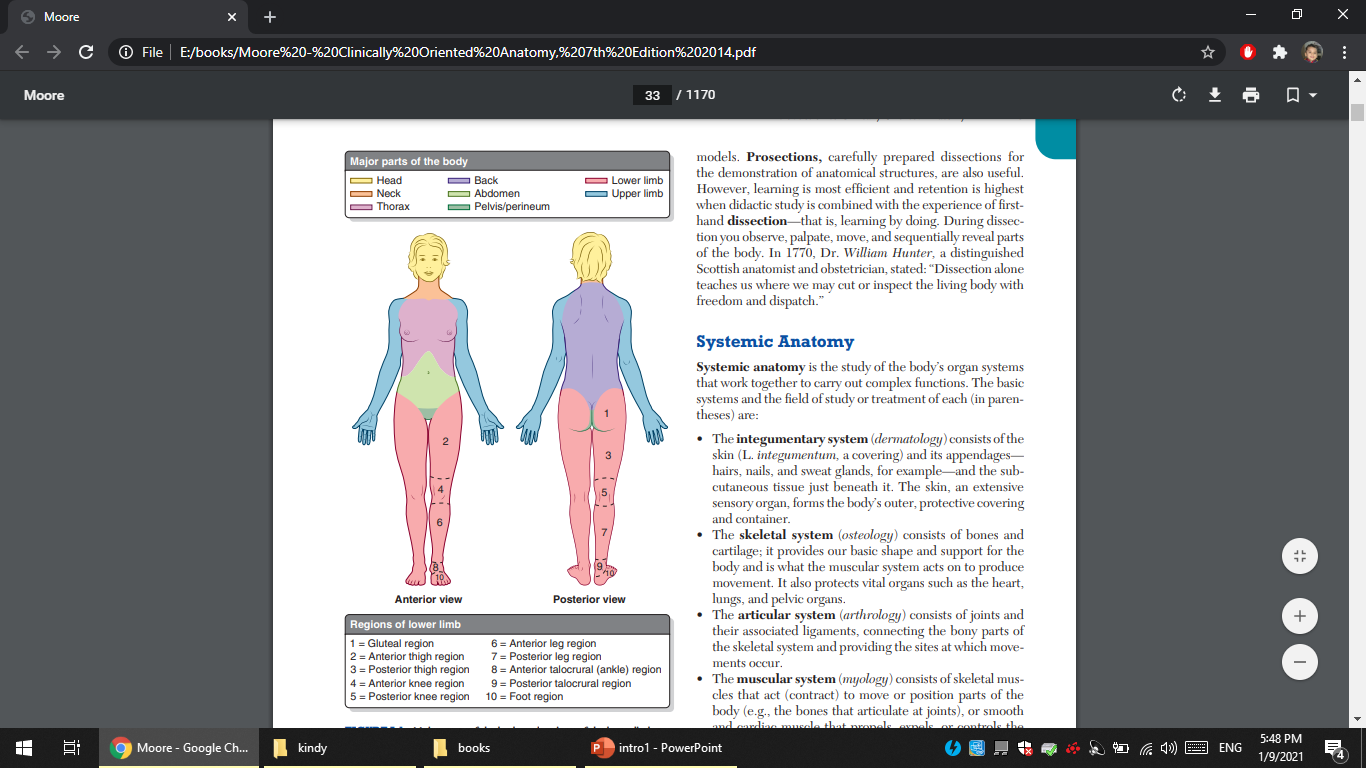 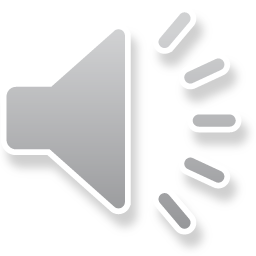 Anatomical terminology
Anatomical terms are descriptive terms standardized internationally to communicate among healthcare professionals and scientists worldwide most terms are derived from Latin and Greek
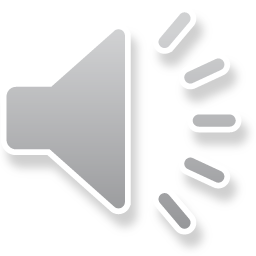 A- terms of anatomical positions
The anatomical position refers to the body position as if the person were standing upright with the:
head, gaze (eyes), and toes directed anteriorly (forward), the arms adjacent to the sides with the palms facing anteriorly, and  lower limbs close together with the feet parallel.
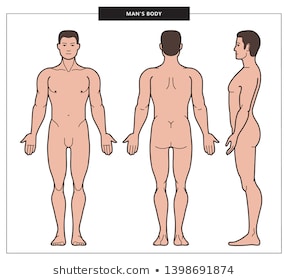 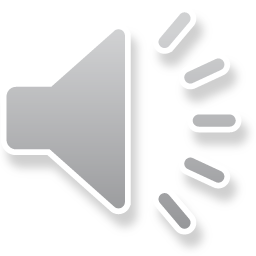 B- anatomical planes
Anatomical descriptions are based on four imaginary planes:
1- The median plane (median sagittal plane), the vertical plane passing longitudinally through the body, divides the body into right and left halves
2- Sagittal planes are vertical planes passing through the body parallel to the median plane (also parasagittal, paramedian)
3- Frontal (coronal) planes are vertical planes passing through the body at right angles to the median plane, dividing the body into anterior (front) and posterior (back) parts
4-Transverse planes (axial planes) are horizontal planes passing through the body at right angles to the median and frontal planes, dividing the body into superior (upper) and inferior (lower) parts..
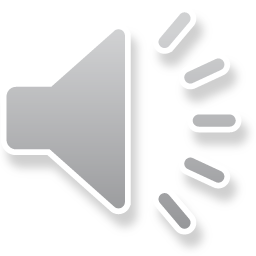 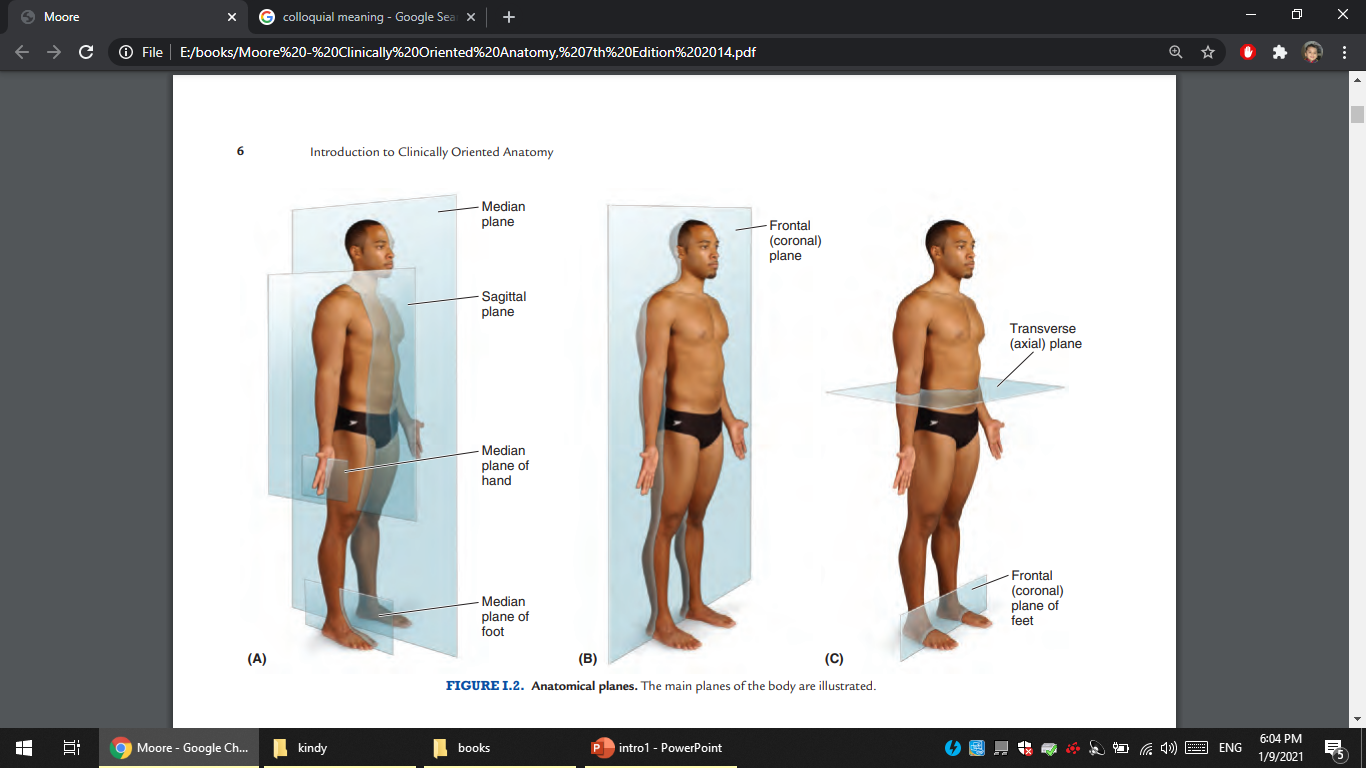 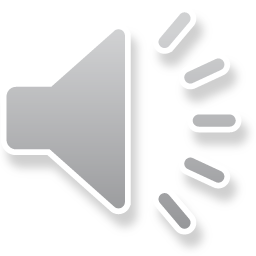 The main use of anatomical planes is to describe sections:
I- Longitudinal sections run lengthwise or parallel to the long axis of the body or of any of its parts, and the term applies regardless of the position of the body. Although median, sagittal, and frontal planes are the standard
II- Transverse sections or cross sections, are slices of the body or its parts that are cut at right angles to the longitudinal axis of the body or of any of its parts.
III- • Oblique sections
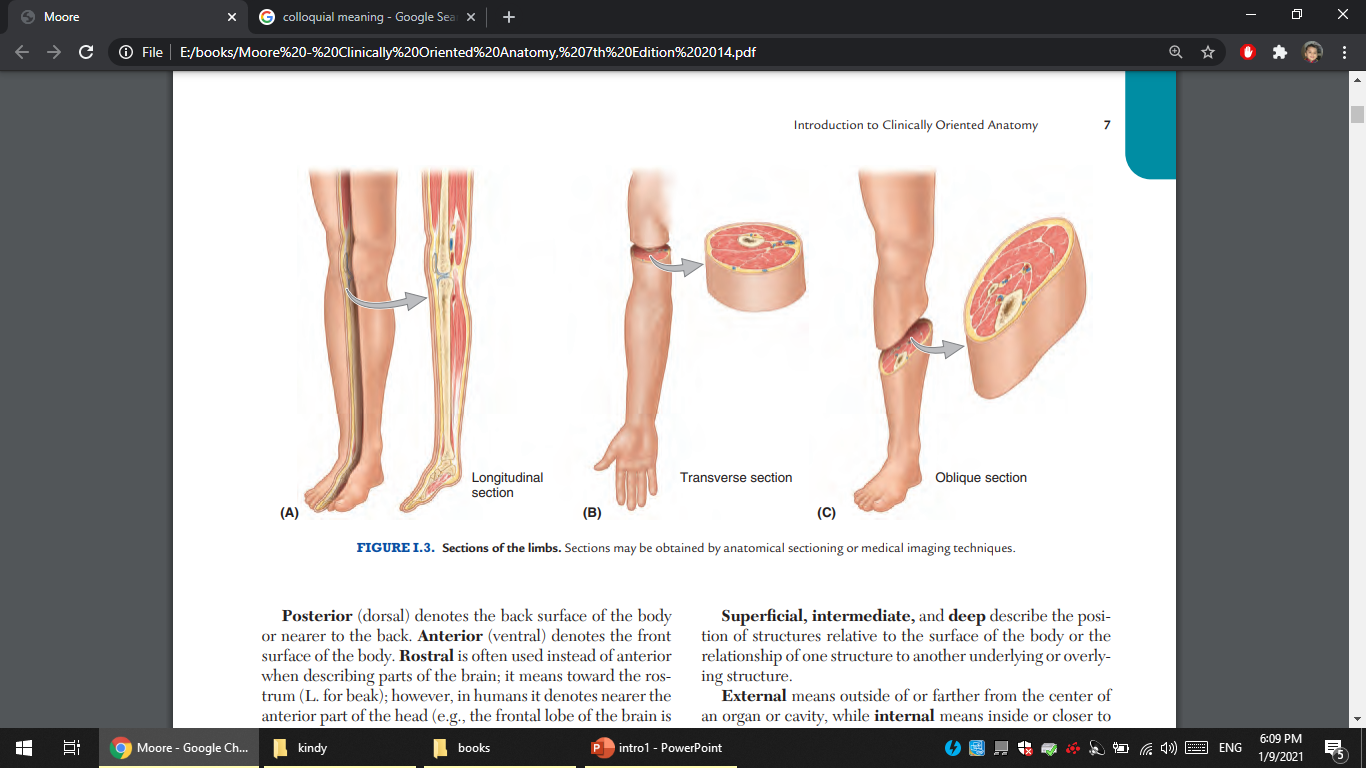 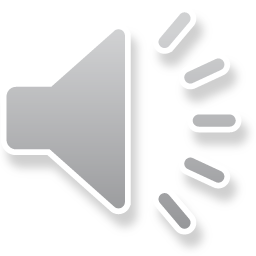 c. Terms of Relationship and Comparison
Superior refers to a structure that is nearer the vertex (the topmost point of the skull)
Cranial relates to the cranium and is a useful directional term, meaning toward the head or cranium.
Inferior refers to a structure that is situated nearer the sole of the foot.
Caudal means toward the feet or tail region (coccyx)
Posterior (dorsal) denotes the back surface of the body or nearer to the back.
Anterior (ventral) denotes the front surface of the body. Rostral is often used instead of anterior when describing parts of the brain.
Medial is used to indicate that a structure is nearer to the median plane of the body
lateral means that a structure is farther away from the median plane.
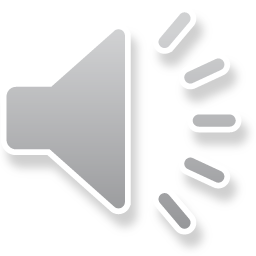 Dorsum usually refers to the superior aspect of any part that protrudes anteriorly from the body, such as the dorsum of the tongue, nose, penis, or foot. It is also used to describe the posterior surface of the hand, opposite the palm in hands and sole in feet.
Ex: The surface of the hands, the feet, and the digits of both corresponding to the dorsum is the dorsal surface, the surface of the hand and fi ngers corresponding to the palm is the palmar surface, and the surface of the foot and toes corresponding to the sole is the plantar surface.
Combined terms: ex: inferomedial, superolateral..etc
Superficial, intermediate, and deep describe the position of structures relative to the surface of the body /or/ the relationship of one structure to another underlying or overlying structure.
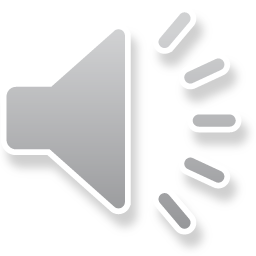 External means outside of or farther from the center of an organ or cavity, while internal means inside or closer to the center
Proximal and distal are used when positions nearer to or farther from the attachment of a limb
D- Terms of Laterality
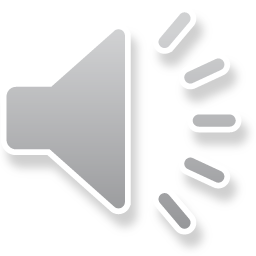 Paired structures having right and left members such as kidneys are bilateral whereas those occurring on one side only (e.g., the spleen) are unilateral
Structures occurring on the same side of the body as another structure is ipsilateral opposite to Contralateral
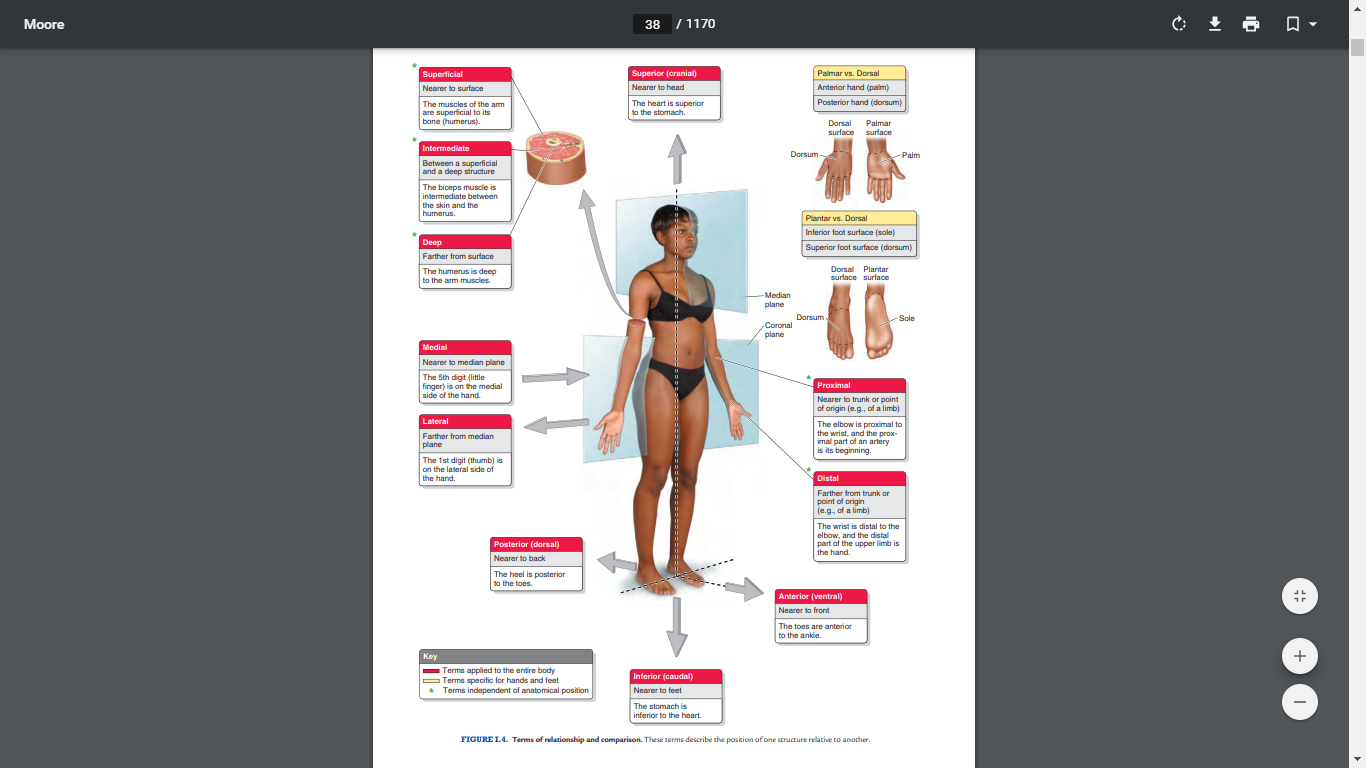 FIGURE I.4. Terms of relationship and comparison. These terms describe the position of one structure relative to another.
e. Terms of Movement
most movements occur at joints where two or more bones or cartilages articulate with one another.
Flexion indicates bending or decreasing the angle between the bones or parts of the body.
Extension indicates straightening or increasing the angle between the bones or parts of the body.
Dorsiflexion describes flexion at the ankle joint.
Plantarflexion bends the foot and toes toward the ground.
Abduction means moving away from the median plane.
Adduction means moving toward it.
	*In abduction of the digits (fingers or toes), the term means spreading them 	apart : moving the other fingers away from the 3rd (middle) finger or 2nd toe 	and Adduction of the digits is the opposite.
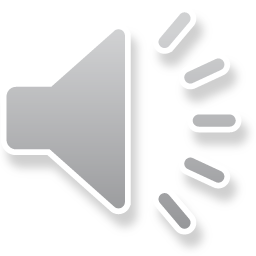 Circumduction is a circular movement that involves sequential flexion, abduction, extension, and adduction (or in the opposite order) in such a way that the distal end of the part moves in a circle.
Rotation involves turning or revolving a part of the body around its longitudinal axis.
	*Medial rotation (internal rotation) brings the anterior surface 	of a limb closer to the median plane, whereas lateral rotation 	(external rotation) takes the anterior surface away from the 	median plane.
	*Pronation rotates the radius medially so that the palm of the 	hand faces posteriorly and its dorsum faces anteriorly. 	Supination is the opposite rotational movement returning the 	pronated forearm to the anatomical position.
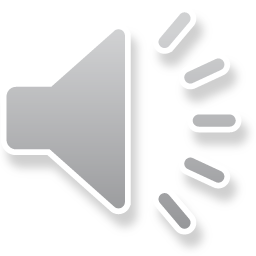 Eversion moves the sole of the foot away from the median plane, turning the sole laterally.
Inversion moves the sole of the foot toward the median plane (facing the sole medially.
Opposition is the thumb movement that brings the tip of the thumb in contact with the tip of a finger.
Reposition describes the movement of the thumb from opposition back to its anatomical position.
Protrusion is a movement anteriorly (forward) as in protruding the mandible (chin), lips, or tongue.
Retrusion is a movement posteriorly (backward), as in retruding the mandible, lips, or tongue
protraction and retraction are used most commonly for anterolateral and posteromedial movements of the scapula on the thoracic wall.
Elevation raises or moves a part superiorly, as in elevating the shoulders.
Depression lowers or moves a part inferiorly, as in depressing the shoulders when standing at ease
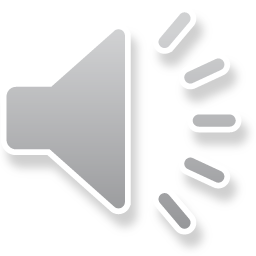 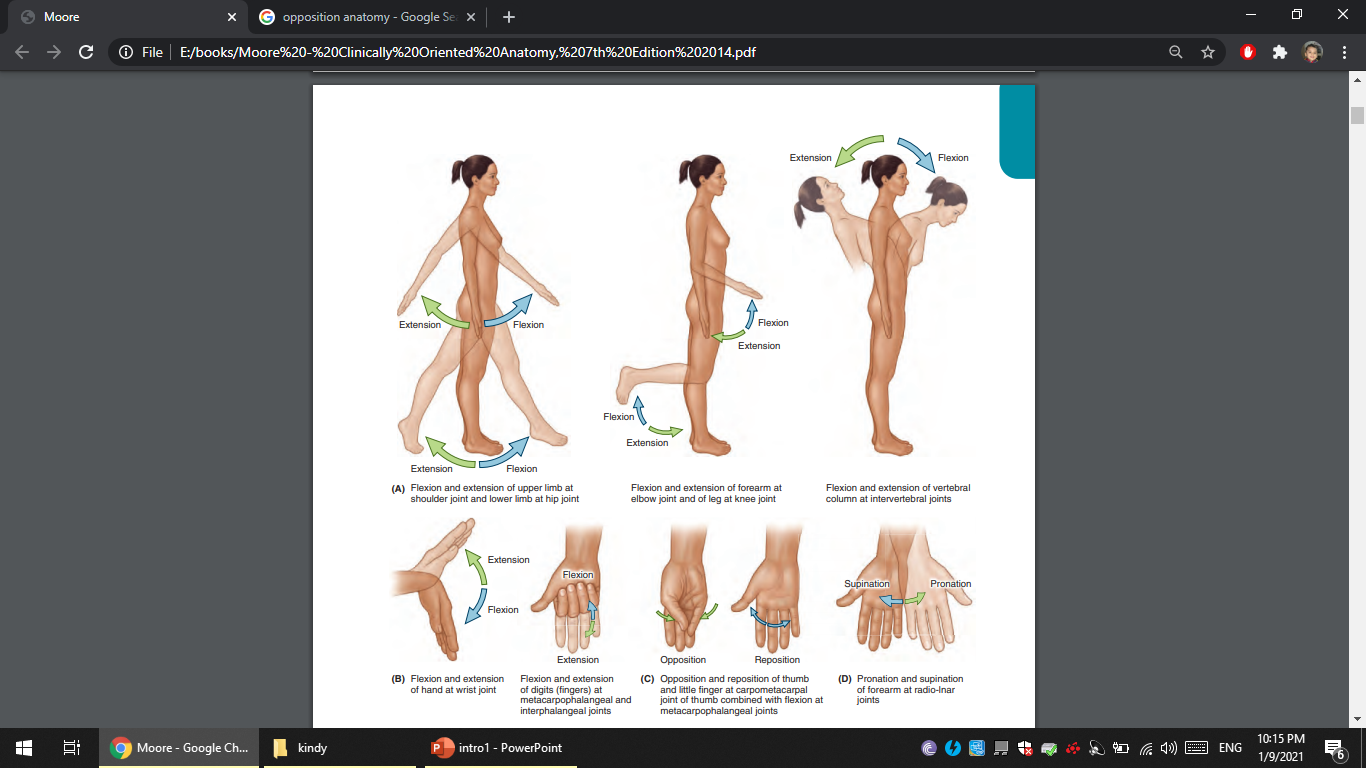 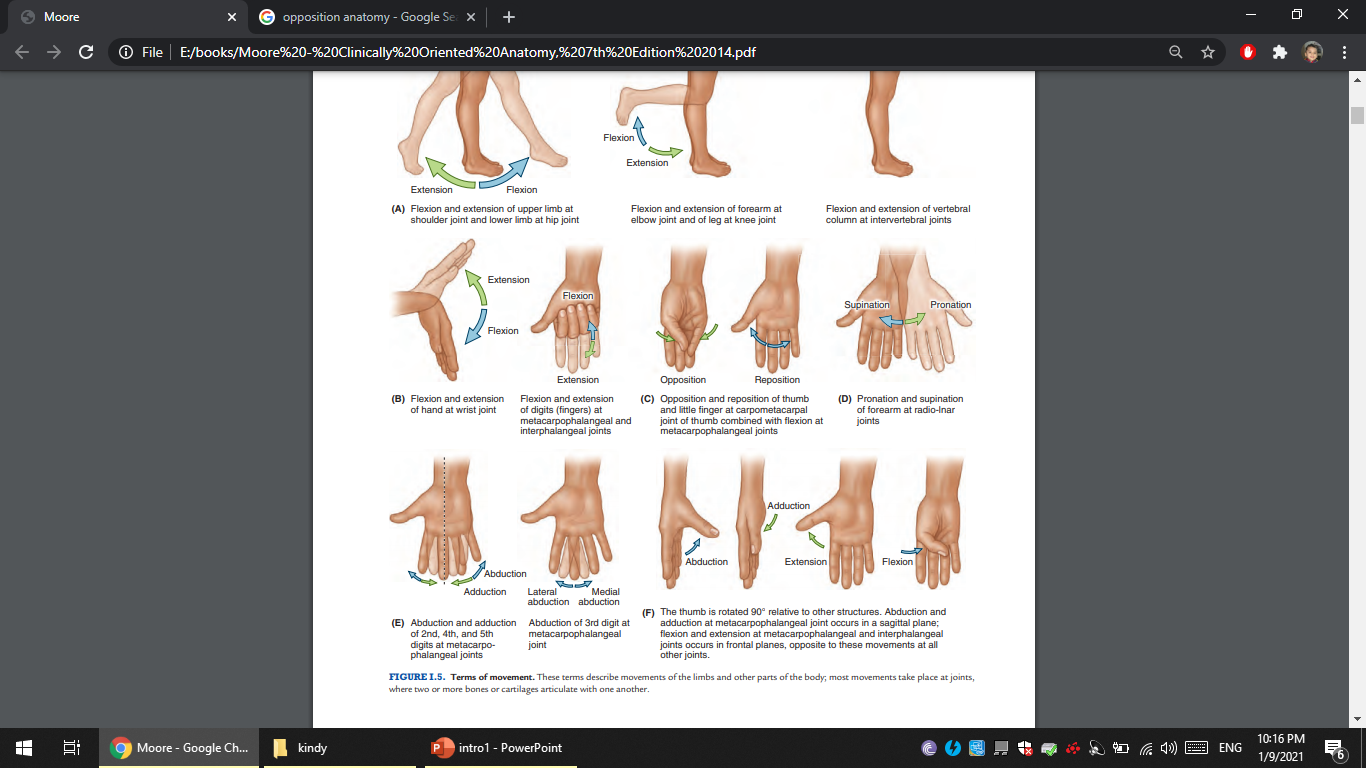 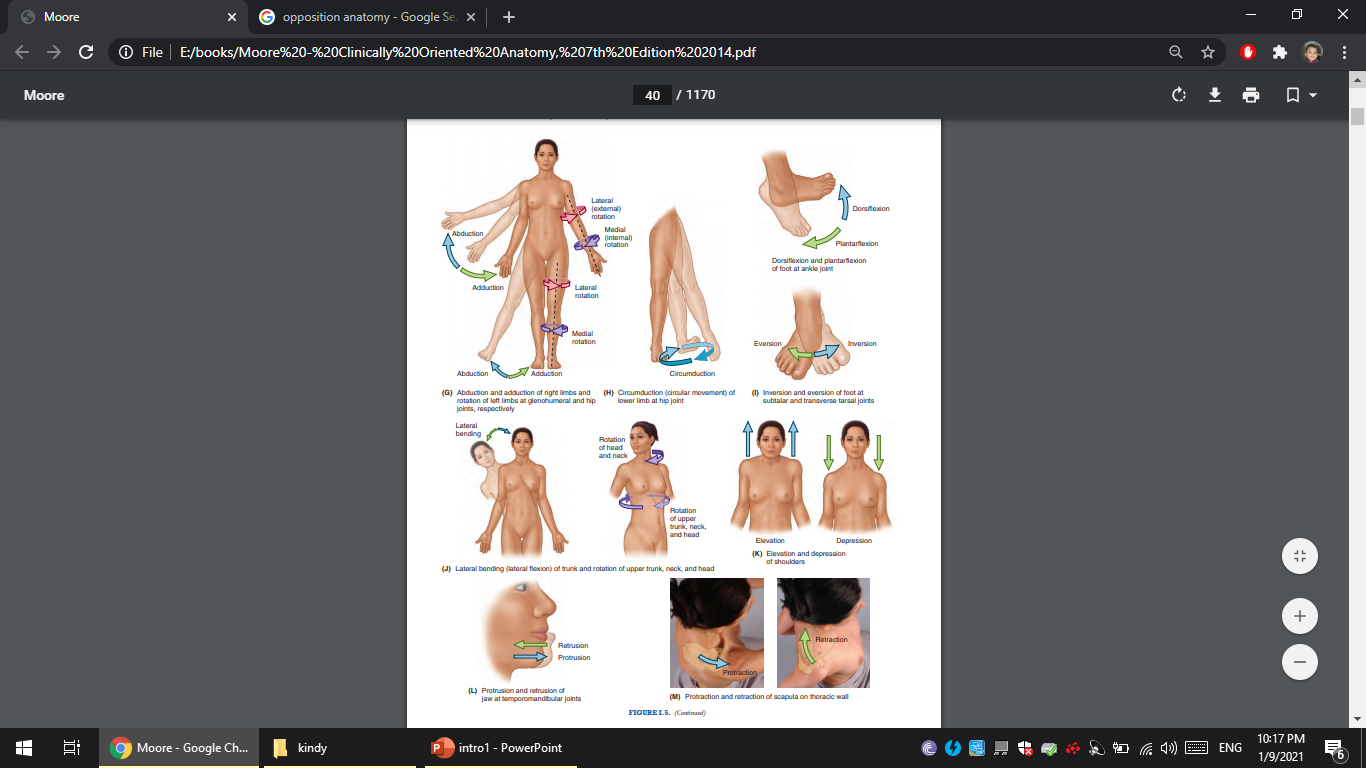